HA dCache as Cloud Backend
At ISGC 2018, Taipei

Author: Tigran Mkrtchyan for the dCache team
Presented by Patrick Fuhrmann
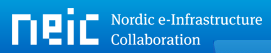 dCache Logistics
Joint effort between DESY, FNAL, NDGF and students of the HTW Berlin
Funded by national, Helmholtz and European Projects
Open source
Code hosted on GitHub
Time based release model
Long term (2 years) supported branch
Quarterly feature branches
Weekly releases (bug fixes and security patches)
861 releases since 2007
Most WLCG Tier I’s
Multiple sites in two digit Petabyte Region.
Currently Operating dCache versions
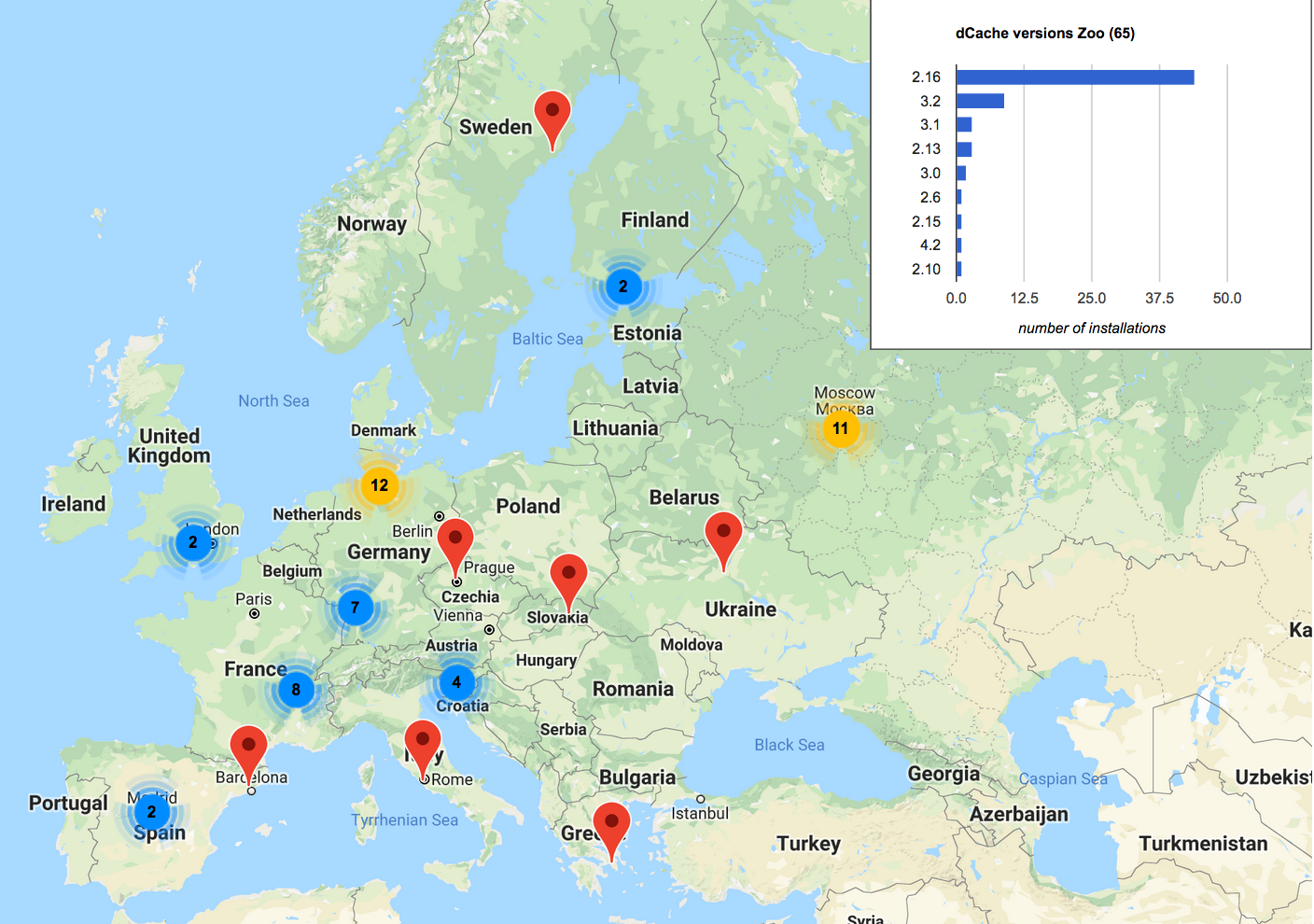 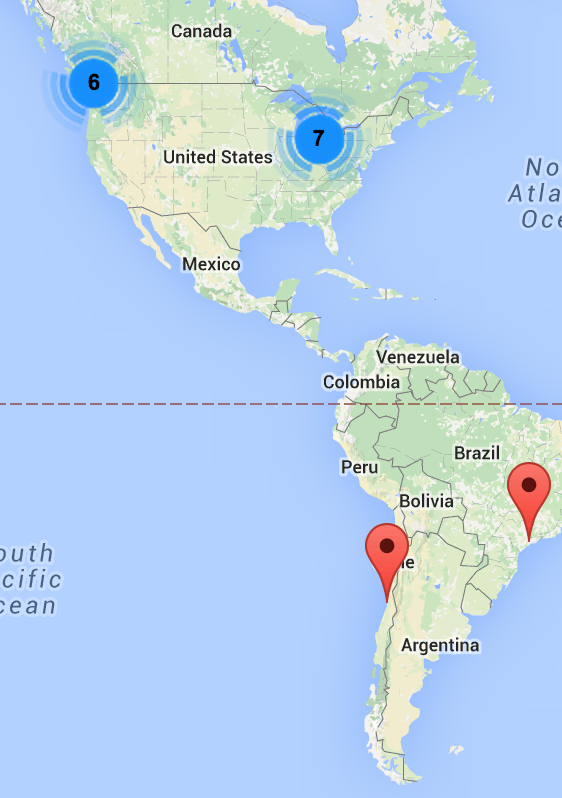 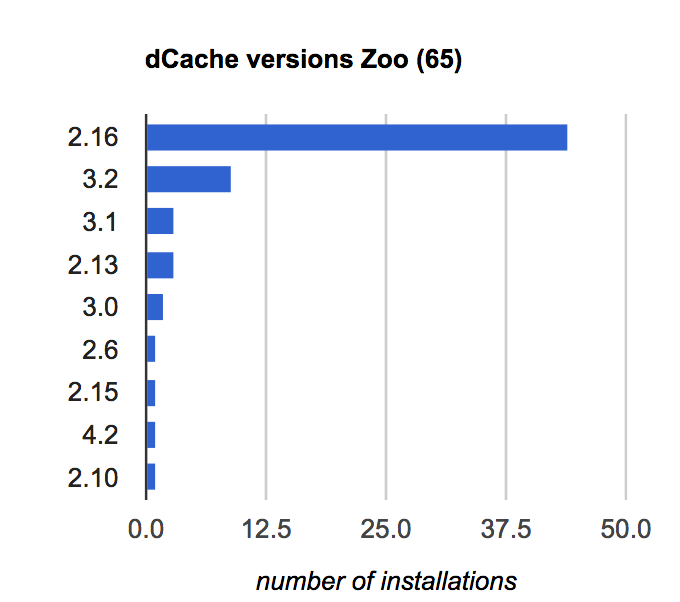 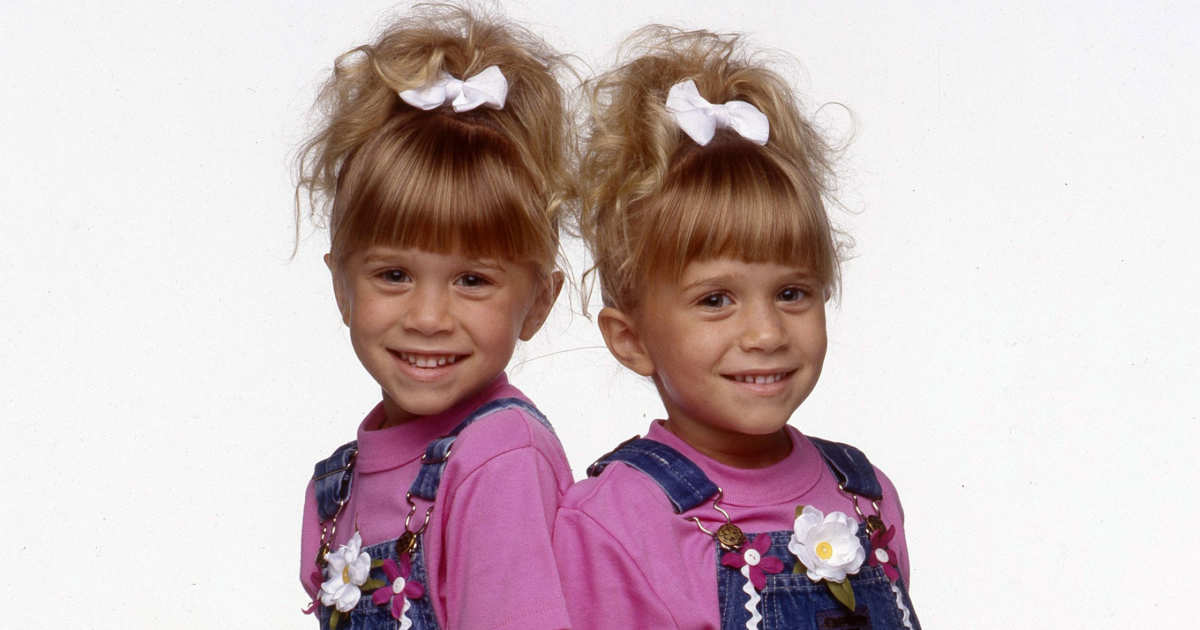 Now,  ..... why high availability ?
Why High Availability
Fault tolerance
Support for unmanned shifts to reduce cost. (weekends, nights, ....)
Support for ‘dark computer centers’
Scheduled bulk repairs only
HPC or/and Tier I centers can’t effort unscheduled downtimes
System upgrades (dCache, OS, hardware)
Downtime is not part of the policy of some labs: security suffers
Tricky for geographically distributed systems, NDGF.
Downtime no longer expected by customers in multitenant cloud systems.
Some ‘real’ Examples
The NGDF Case
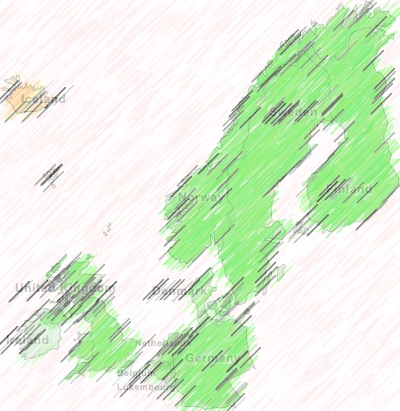 5 Countries
One dCache
HPC Center North
Uni of Bergen
PDC
CSC
Uni of Oslo
National Supercomputer Center
Slide stolen from Mattias Wadenstein, NDGF
dCache head node
Nordu Net
DESY-Cloud HA (OwnCloud on top of dCache)
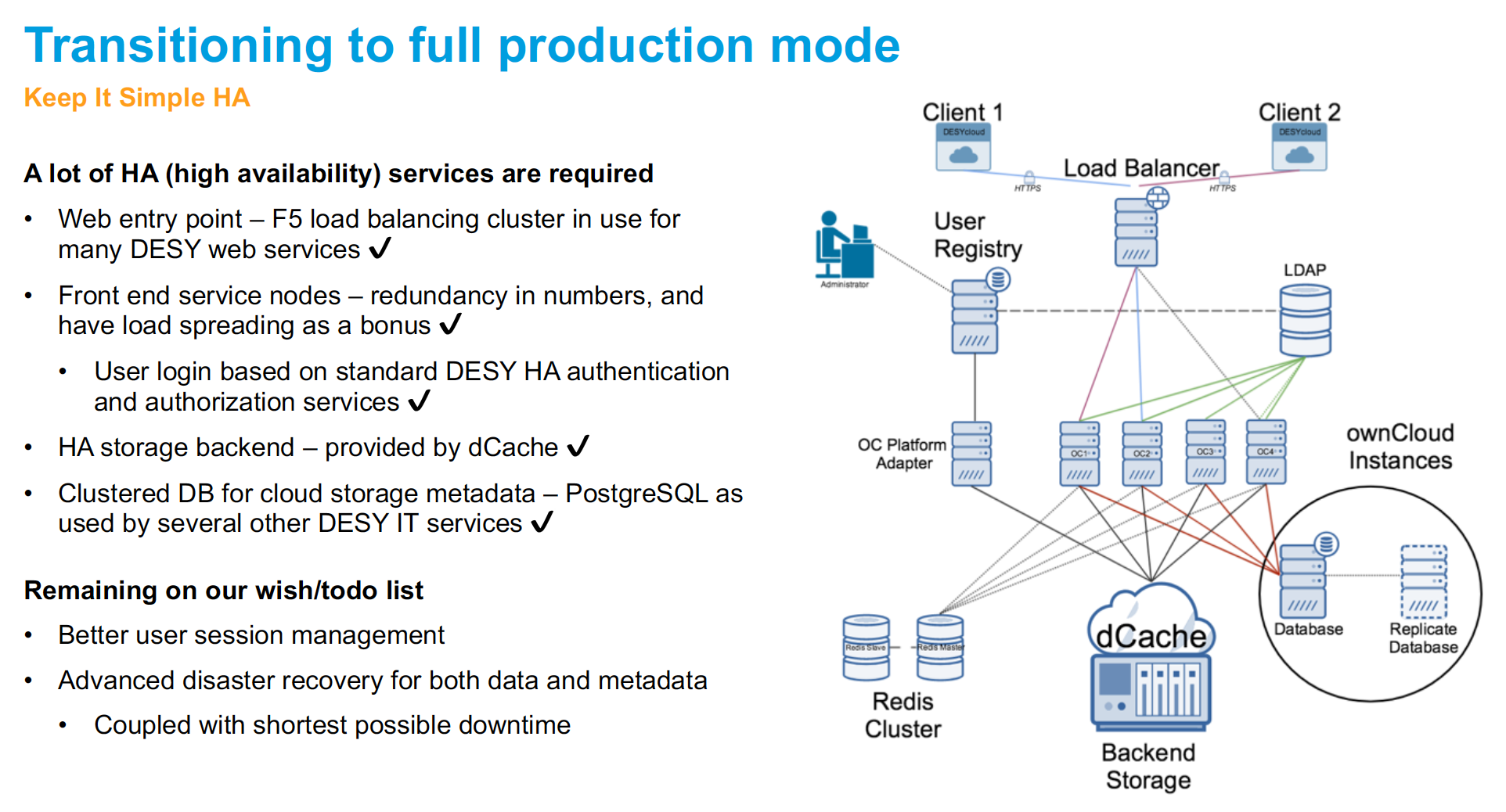 Stolen From Peter van der Reest
DESY Cloud Users (time zone distribution)
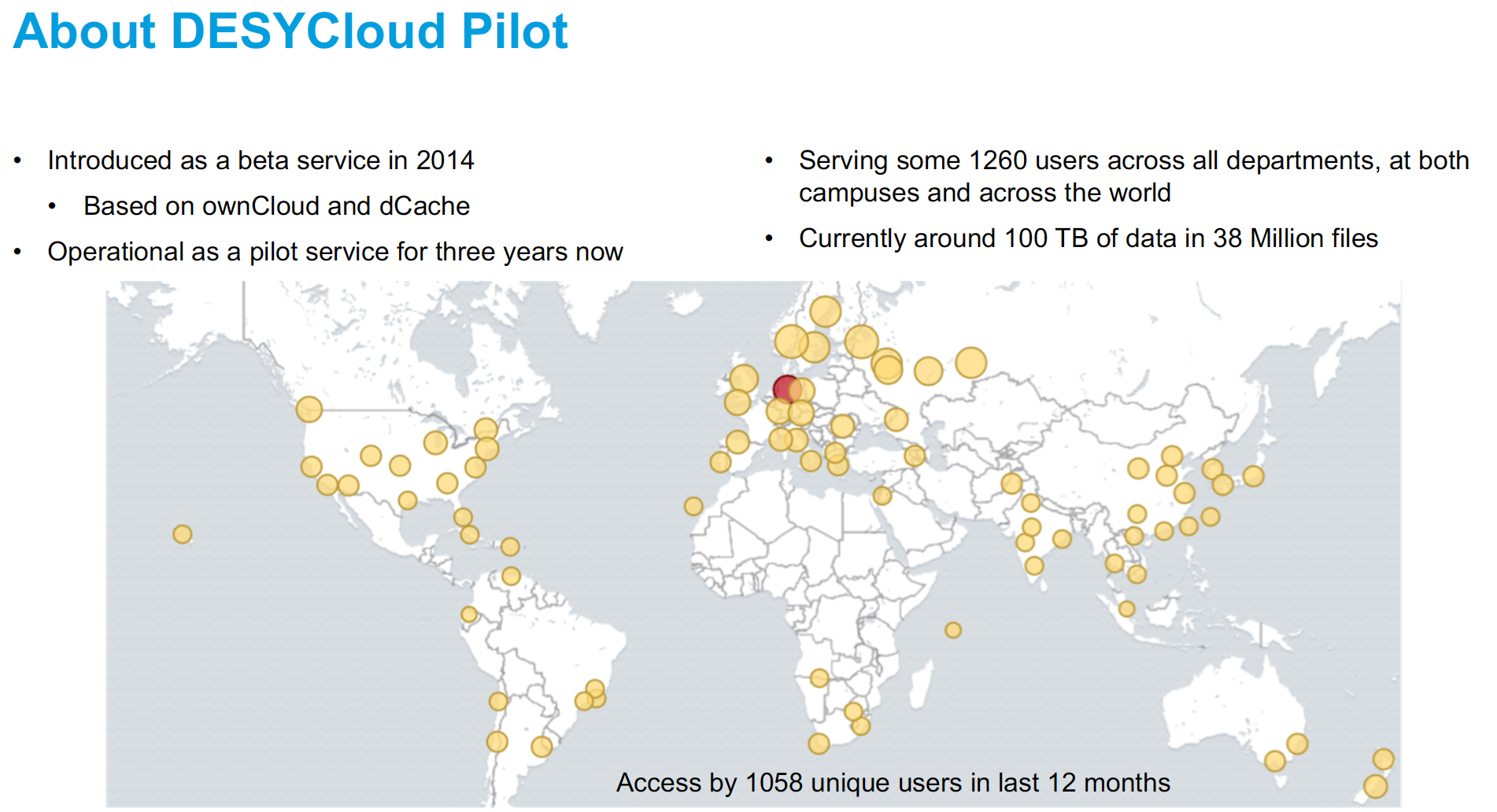 Stolen From Peter van der Reest
Consequently, dCache (especially Gerd Behrmann, NDGF) started some time ago to, step by step, identifying single points of failures and provided a HA solutions for those areas
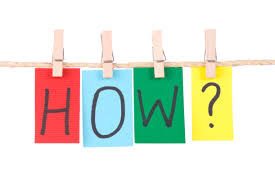 High level architecture
Door
Namespace Engine
Protocol  Entry Point(s)
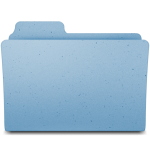 NFS
gridFTP
WebDAV
xRootD
Manages virtual namespace
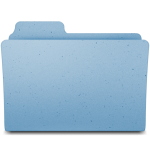 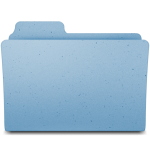 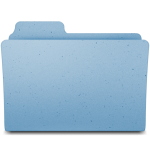 Infrastructure
Pools
Pool Manager
Data Storage
Supports Protocol  Data Part
Orchestrates request queues and resources
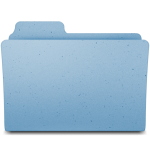 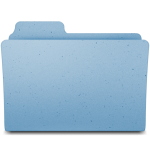 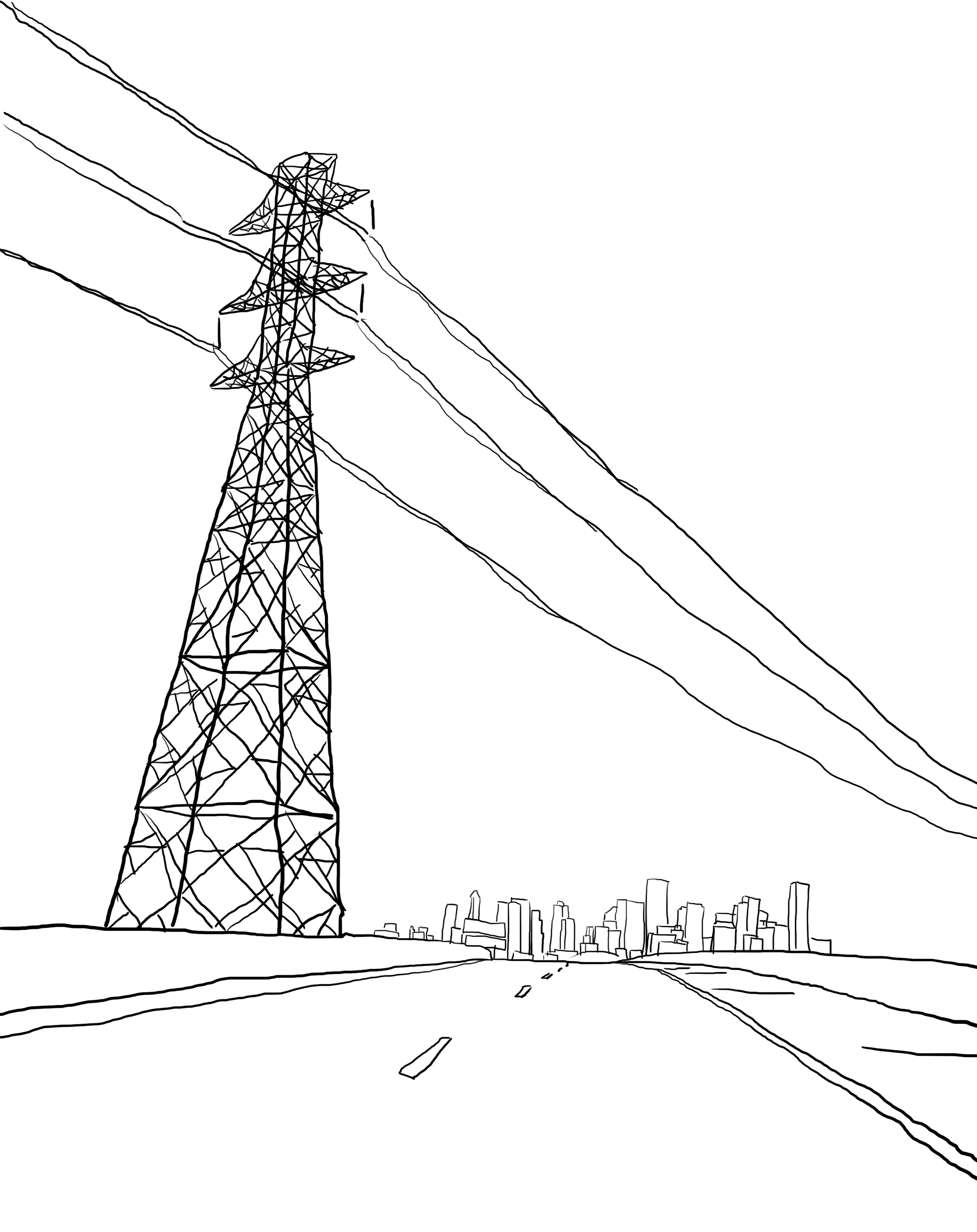 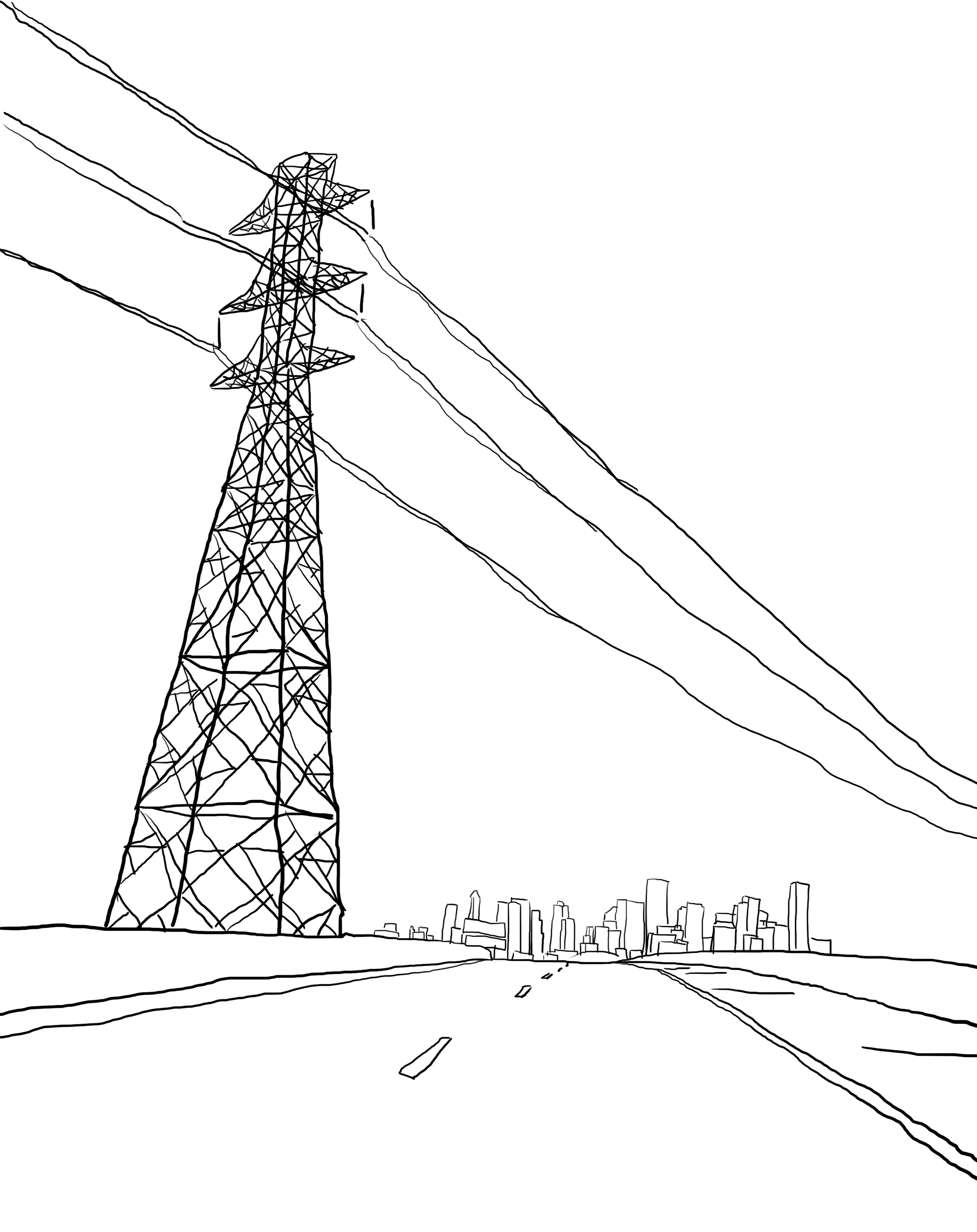 dCache Infrastructure HA
The minimum Setup
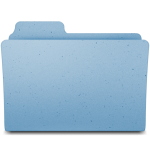 Namespace
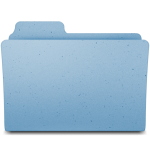 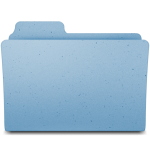 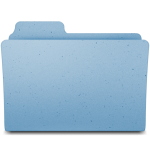 PoolMGR
All components are so called CELLs.
They are independent of each other.
HTTP 
Door
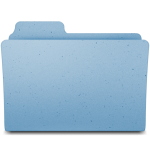 The only interact by exchanging messages.
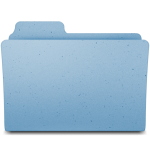 Pool
This architecture is known as: Microservices with message queue
Where do the run ?(Grouping)
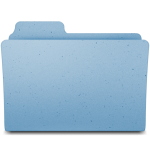 Namespace
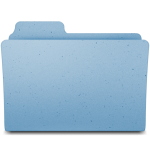 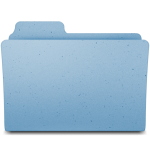 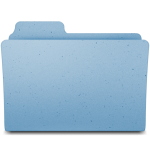 PoolMGR
In the same process.
HTTP 
Door
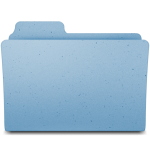 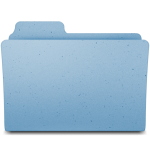 Pool
Where do the run ?(Grouping)
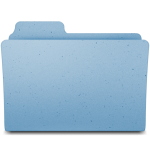 Namespace
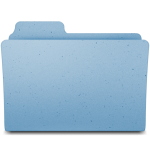 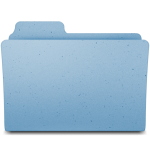 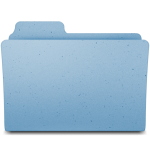 PoolMGR
HTTP 
Door
In different processes
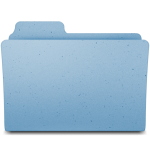 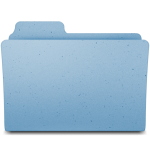 Pool
Where do the run ?(Grouping)
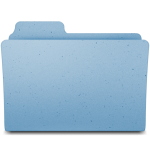 Namespace
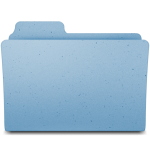 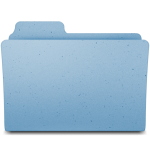 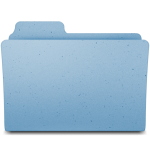 PoolMGR
HTTP 
Door
In different processes
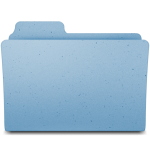 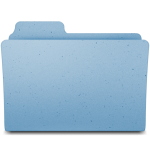 Pool
Where do the run ?(Grouping)
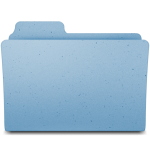 Namespace
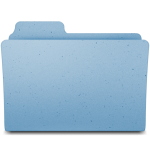 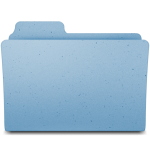 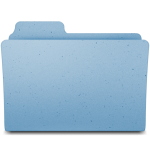 PoolMGR
HTTP 
Door
In different processes
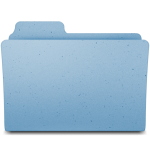 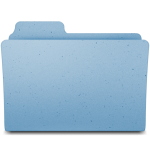 Pool
Where do the run ?(Grouping)
In the same computer.
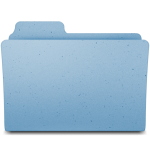 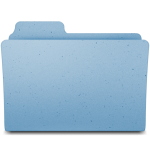 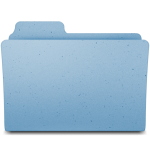 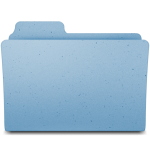 PoolMGR
Namespace
HTTP 
Door
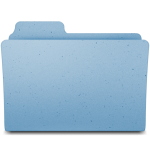 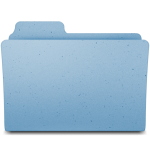 Pool
Where do the run ?(Grouping)
Or on different Computers
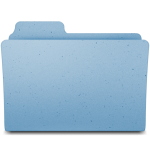 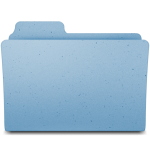 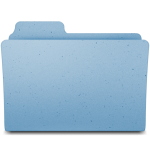 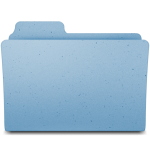 PoolMGR
Namespace
HTTP 
Door
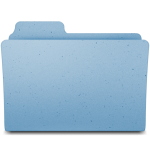 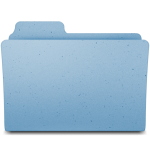 Pool
Cell Message non HA
Star like topology
Selected node configured as  a hub called CORE domain
All communication traverses the CORE domain
Other domains called SATELLITEs
The CORE domain naturally is a single point of failure
By Gerd Behrmann
Cell Message HA
Star like topology
Selected node configured as  a hub called CORE domain
All communication goes through CORE domains
Multiple CORE domains plus ZooKeeper makes communication fault tolerant
By Gerd Behrmann
ZooKeeper in dCache
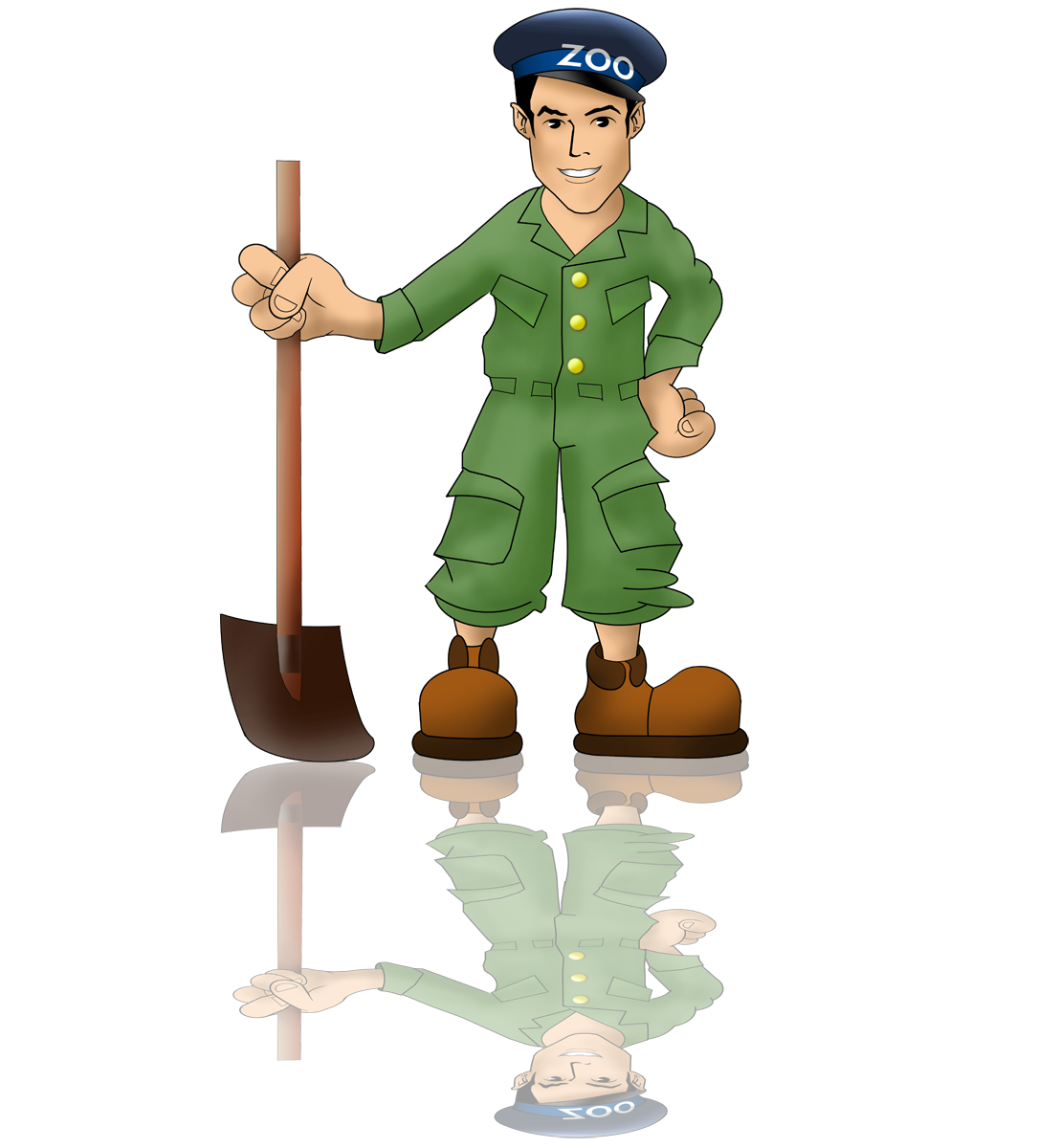 Distributed key-value-store
A central registry of CORE domains
Similar to DNS or routing table
Master election for “Singleton” operations
Some actions can only be performed once
ZK be deployed as a cluster
to be HA by itself
built-in version for kick-off
Internal Communication and security
CELL messages
Used by inter component communication.
Security: dCache >= v3.2 supports TLS
Client Domain/ServerDomain authentication based on host certificates
ZooKeeper
3rd party Open Source product
Used by dCache for service discovery
No TLS support in stable release yet
dCache intermediately uses stunnel  to secure current version of ZooKeeper
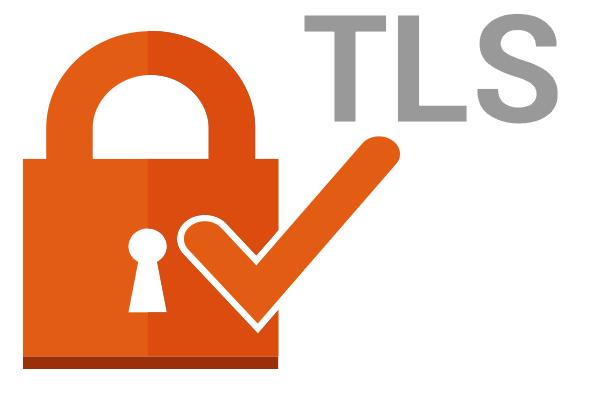 Moving from the dCache infrastructure to ’singleton’ services.
Singleton services
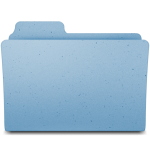 ...... more core services
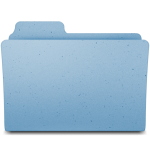 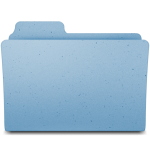 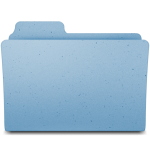 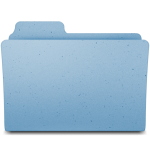 Pool Manager
Namespace Engine
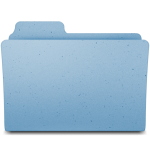 All core (state-ful) services can run multiple instances (replicable)
Singletons (build quorums, e.g. using Zookeeper)
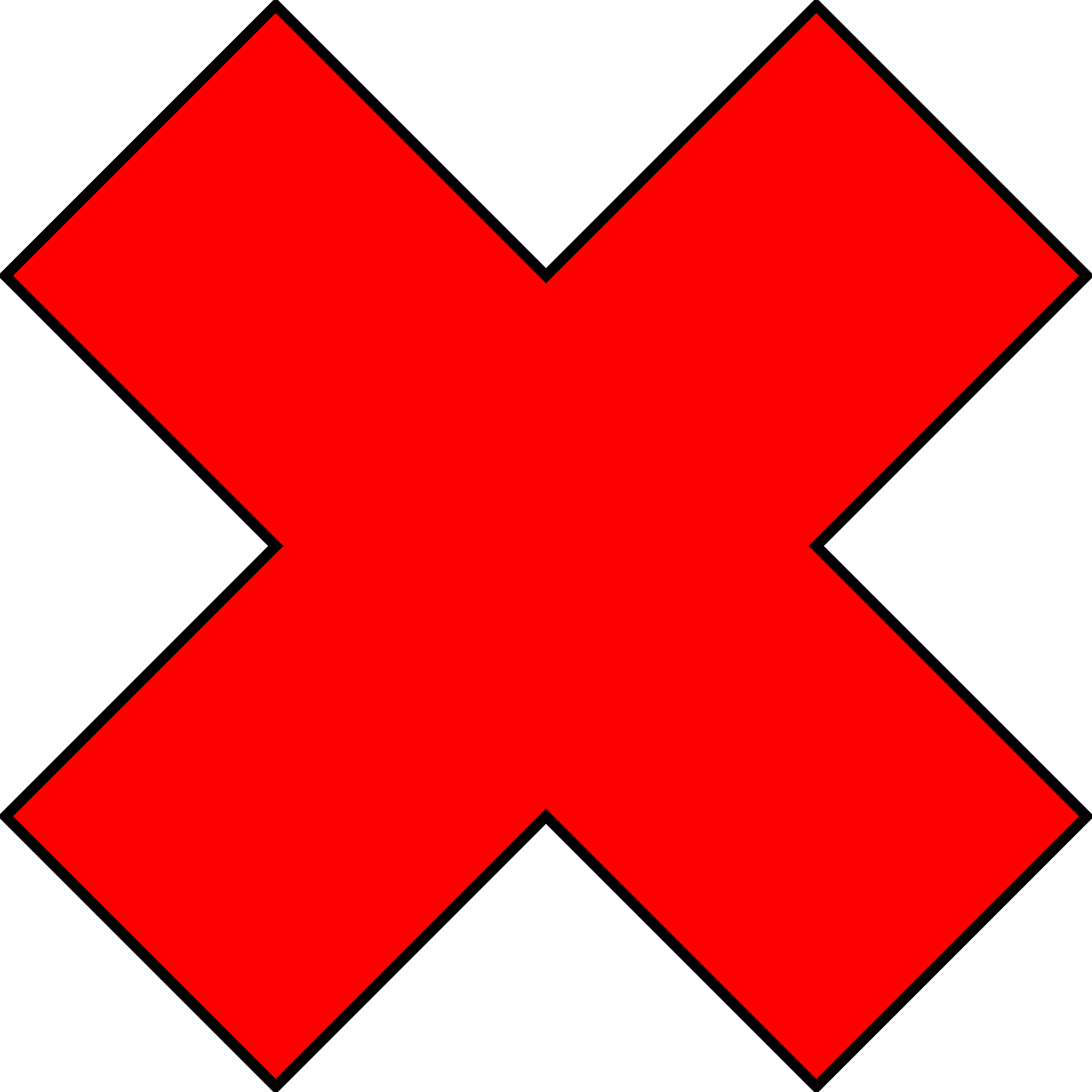 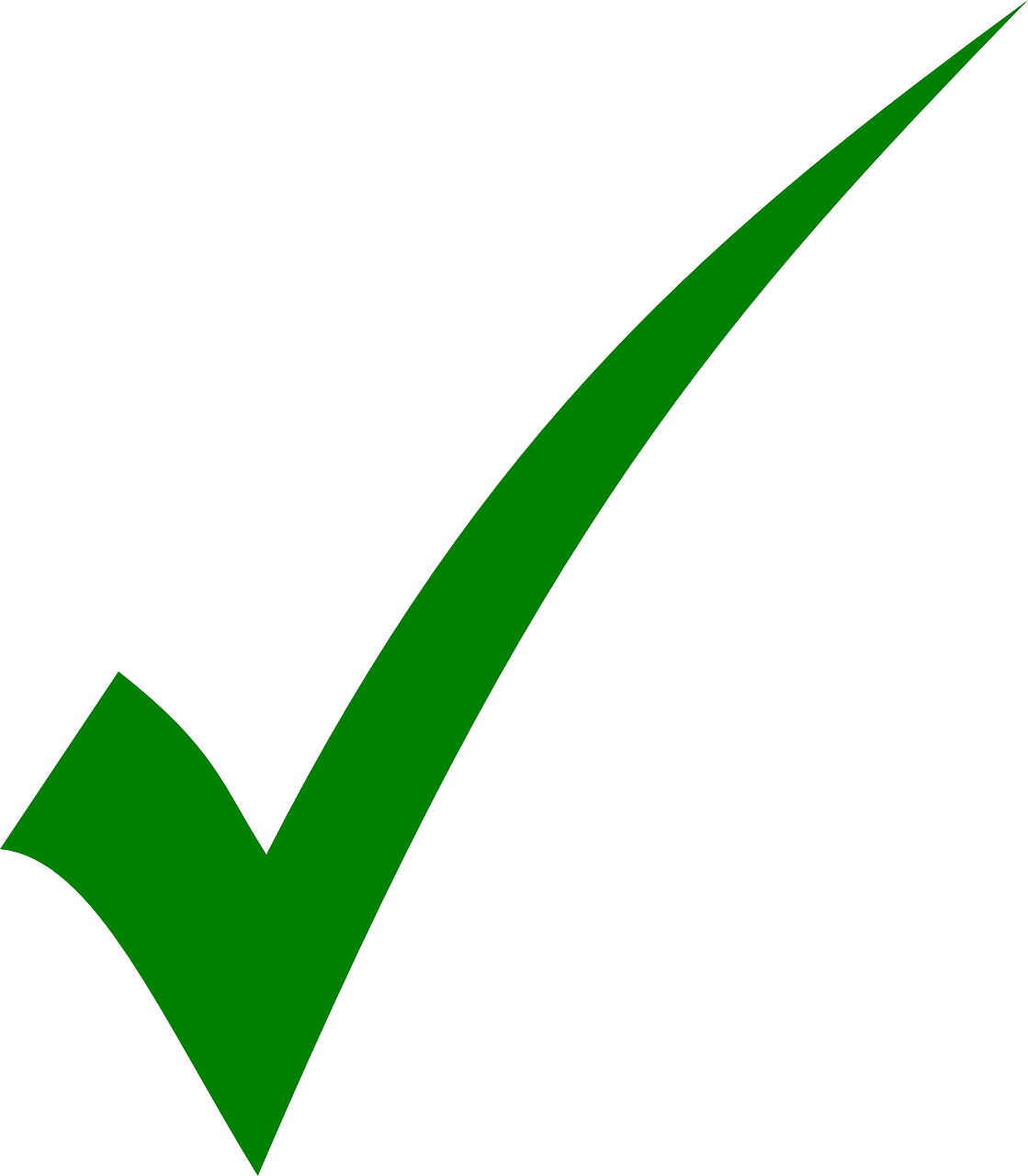 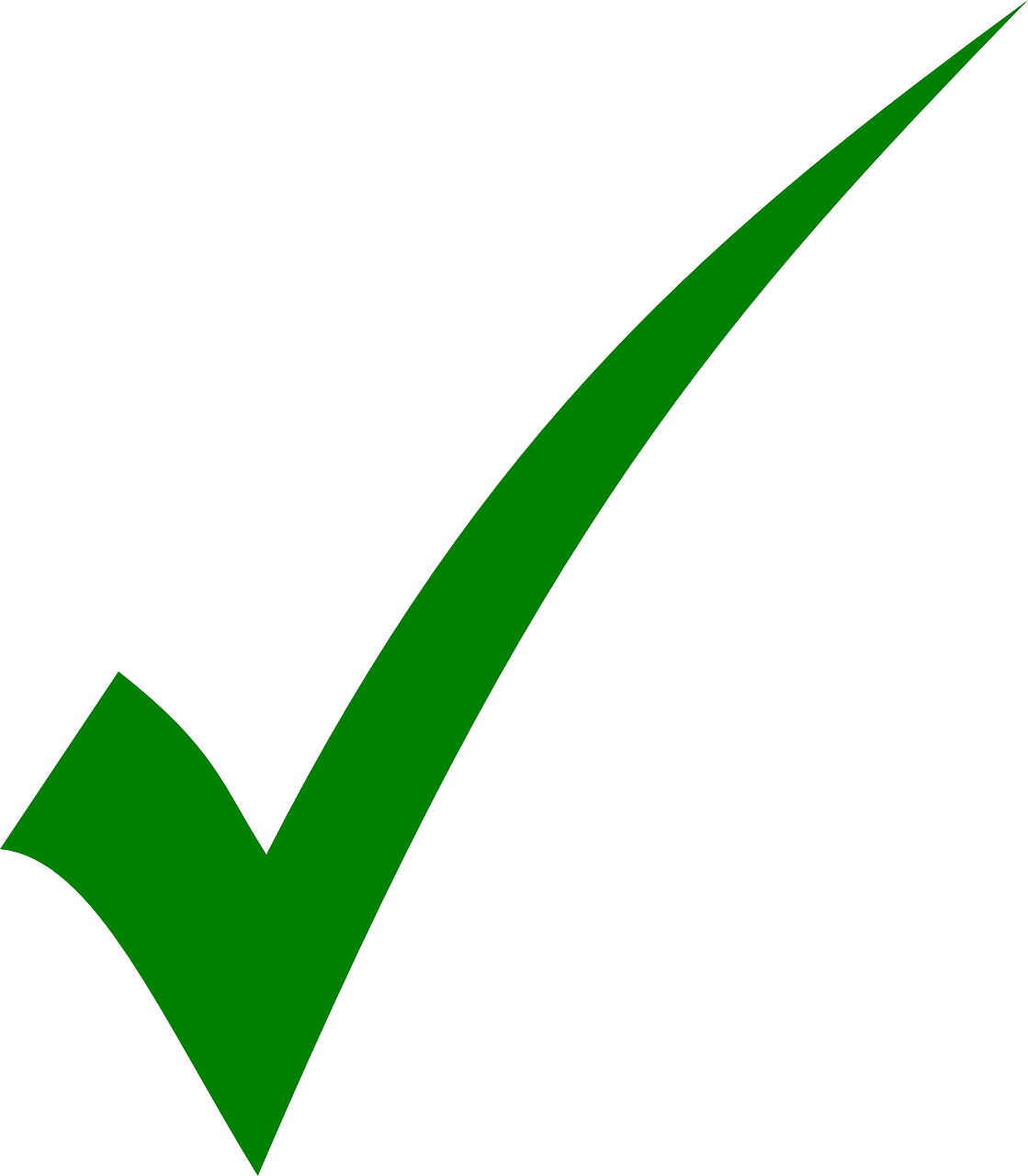 Moving to naturally replicated services ... doors
Naturally replicated services ... doors
NFS  3/4/4.1
http/WebDAV
GridFTP
xRootD
Doors have always been replicated for scalability.
Requires upfront arbitrator HA Proxy, F5 ...
Doors might need to be drained on ‘upgrade’ to avoid unhappy clients.
On door failures, the overall system is not affected, but single transfers might fail, unless the protocol supports client retries (NFS 4.1, xrootd)
Data Availability (Pools)
The Resilient Manager
The resilient manager makes sure, at least ‘n’ copies of each file is available on different storage units (disk, rack, computer room, computer center)
The RM can distinguish between 
Upgrade mode
don’t replicate if the number of available copies is below ‘n’
Failure mode
replicate if the number of available copies is below ‘n’
So at any time ‘n-1’ pools (rack, ...) can be upgraded resp. can fail.
Custodial Storage Manager
Following policies, data is 
accumulated and 
transparently stored to tape.
Restore from tape to replaced disks is happing automatically
Only noticed by a time delay when requesting the data.
Unnoticed when restore is triggered by system admin.
External Help
Namespace DB
Databases generally provide cluster HA solutions
E.g. : Postgres can be upgraded within same major version
3rd party tools available for fail-over management 
‘warm’ standby, dCache determines which one is the primary server.
HAProxy
High performance http load balancer
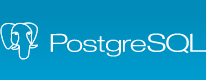 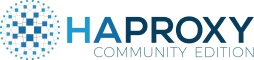 Summarizing
On upgrade
Replicable services (IS, NS, PM) can be upgraded at any time
Pools/doors may require draining (need some time)
Postgres can be upgraded within same major version
3rd party tools available for fail-over management 
If done properly, 
No downtime is needed
Overall system not affected
No client will notice. 
However it might need some time.
Summarizing
On failures (< ’n’ components at a time)
File availability is guarantied
In case of central component failures : 
No interruption of the overall system
No client will notice
In case of doors/pools
No interruption of the overall system
Some affected clients may fail.
Retry will recover (up to the client protocol)
File system database
Depending on the DB setup, should work seamlessly and uninterrupted.
First Feedback (from NDGF)
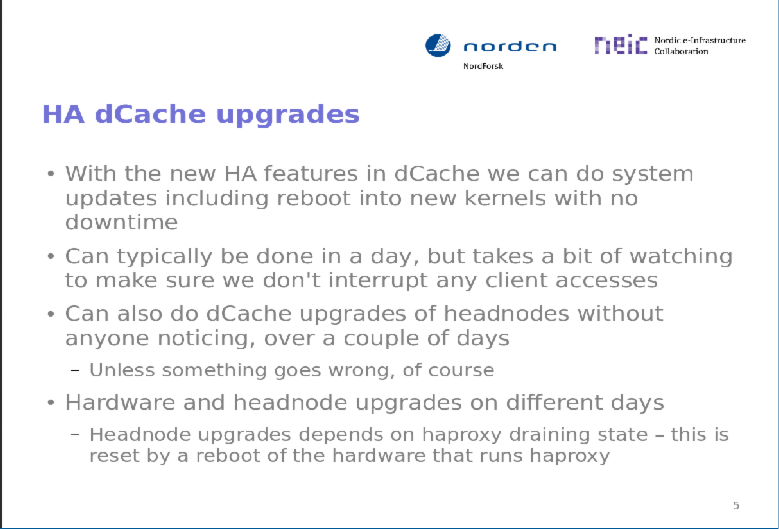 CAP in a nutshell
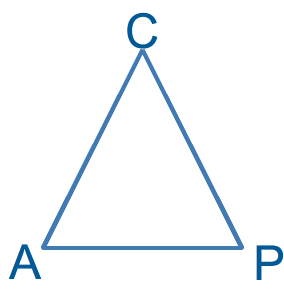 Consistency
Every read receives the most recent write or an error.
Availability
Every request receives a (non-error) response – without guarantee that it contains the most recent write.
Partition tolerance
The system continues to operate despite an arbitrary number of messages being dropped (or delayed) by the network between nodes.
The CAP Theorem
You can have at most two of these properties for any shared-data system
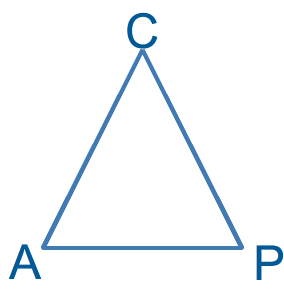 CAP explained
No distributed system is protected from network failures.
In the absence of network failures both availability and consistency can be satisfied.
The choice is between consistency and availability only when a network partition or failure happens.
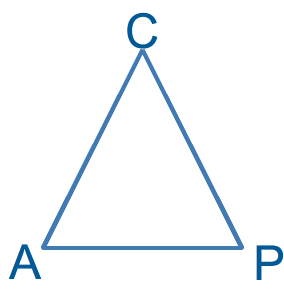 dCache and CAP
dCache provides consistency over availability.
All client will see the same data at the same point in time.
A timeout or error will be returned, if consistency can't be guaranteed.
Summary and conclusion
dCache has a long tradition in providing reliable and scalable storage for many data intensive sites around the world.
Consequently we are now implementing HA functionality.
The dCache HA Fault-tolerant setup allows zero-downtime operation.
Uninterrupted upgrades
System always up to date
Especially important for security upgrades
Reduce cost due to ‘unmanned’ operations for some time (weekends, nights)
Consequent step to support data intensive computing centers, especially for cloud like access.
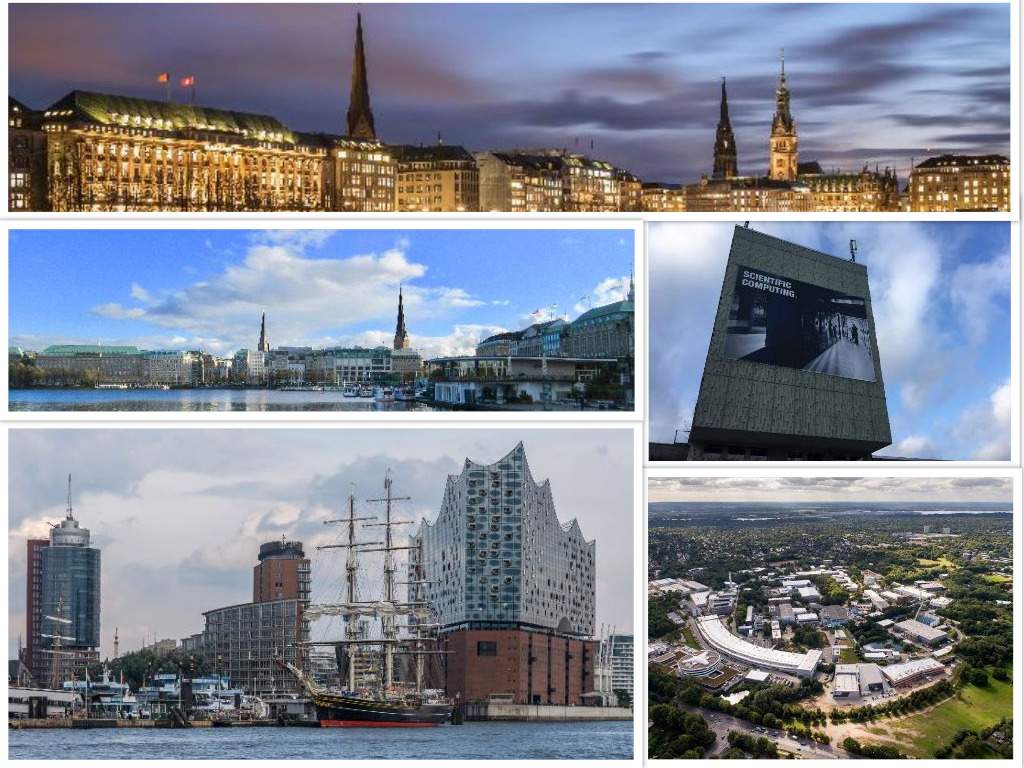 Next dCache workshopMay 28/20Hamburgseewww.dCache.org